Millom School Learning Journey
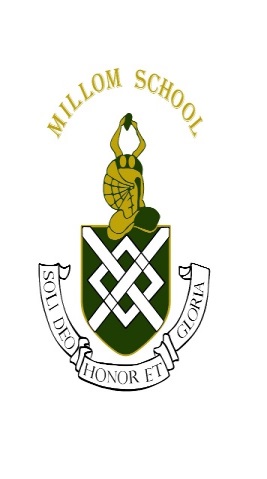 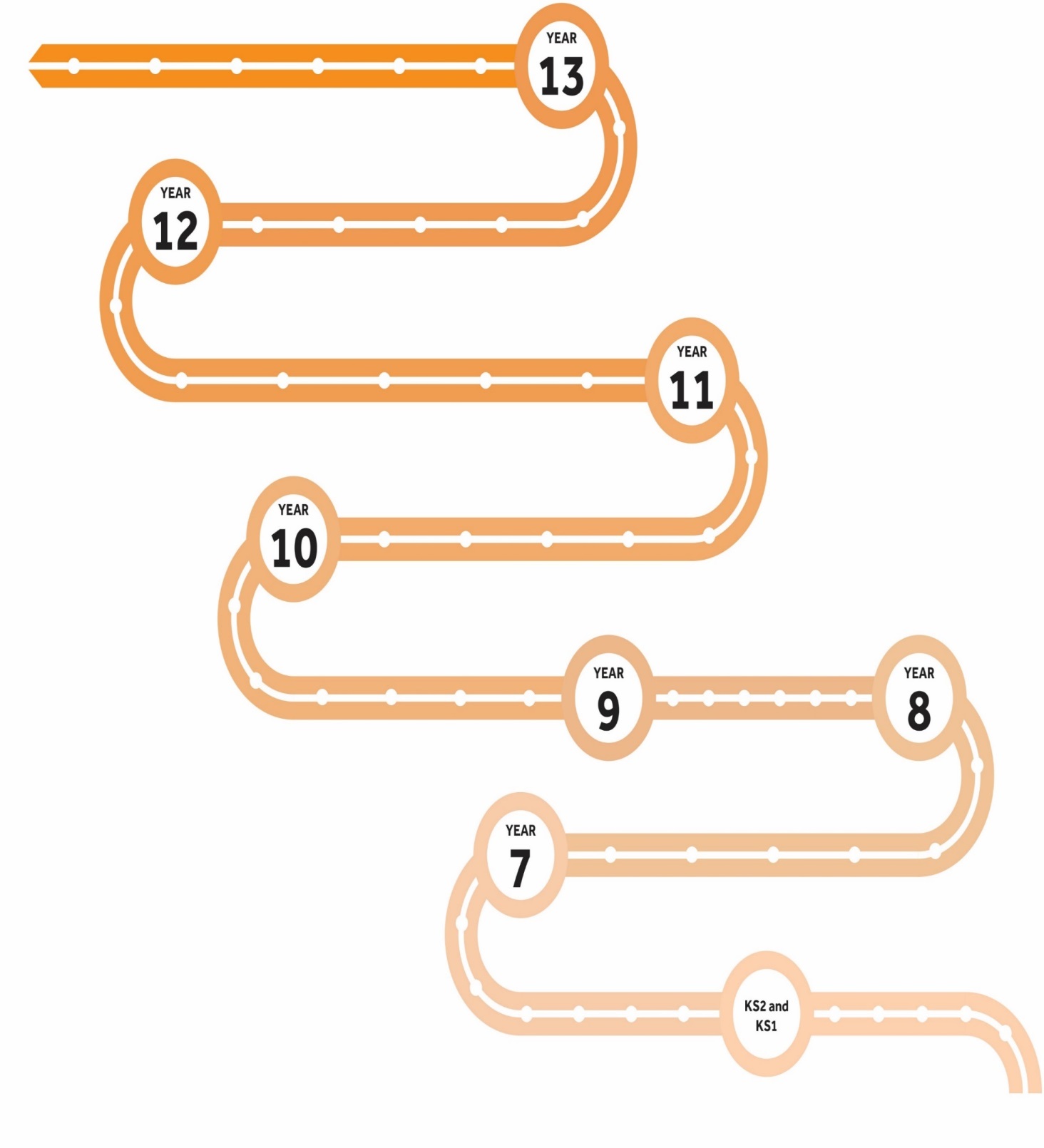 GCSEs
Next Slide
Discuss future options with INSPIRA
Coach a group of younger students
Complete DofE bronze
Develop revision skills
Sit end of Year 10 exams
Take part in work experience
Start KS 4 curriculum
Skeleton and Digestion
Get involved in STEM
Careers – dietician, personal trainer, beautician
Skills – analyse data and draw conclusions
Inheritance
Skills – importance of health eating. Maths skills balance calorific intake
Careers – Agronomist, nursing
Career pathways – farmer, ecologist, soil scientist, conservationist.
Health and Breathing
Photosynthesis and Respiration
Make options choice for Triple Science or Trilogy
Math skills learning to calculate Magnification and safe use of laboratory equipment
Ecosystems
Math skills – graphical interpretation. Gain an understanding of interdependence
Possible careers – lab technician, vet, doctor, immunologist
Cells and Reproduction
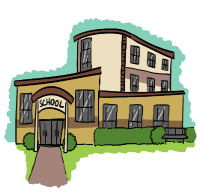 Attend Year 5 and  6 Open evening
Attend Year 5 and 6 Day
KS2-3 Transition